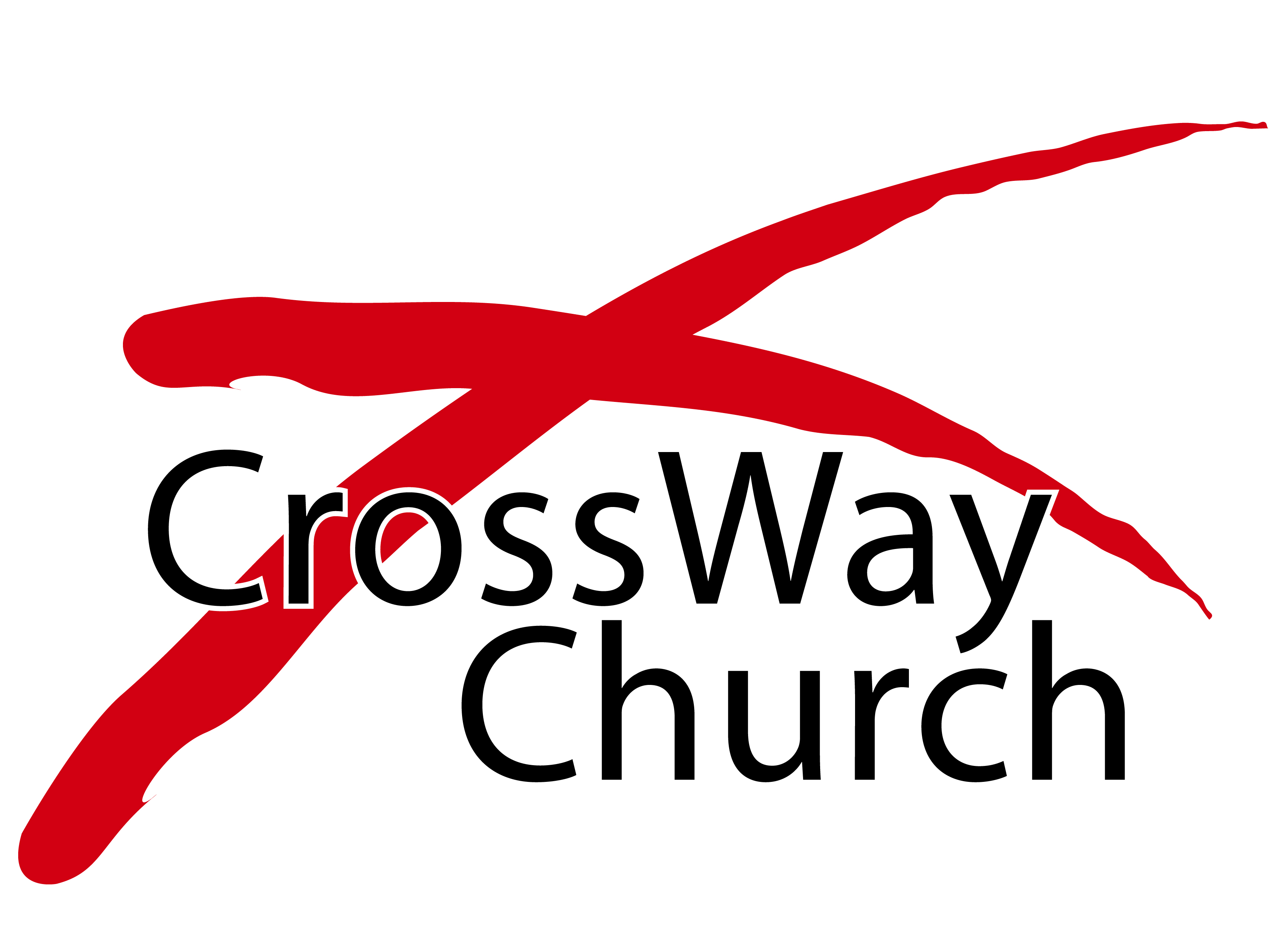 A God-centered View of Salvation
Missions Month Week #2 Message
Selected Scriptures
© April 10, 2016
Bo Lee
CONTEXT OF PAUL’S LETTER TO THE PHILIPPIANS
Philippi is the city where Paul and Silas were imprisoned because they were bad for business.
Paul is in prison at the time he writes – probably in Rome.
Paul is thankful to God for the Philippian church, not only for their faithfulness, but also for their tangible support of his work.

3 I thank my God in all my remembrance of you, 4 always in every prayer of mine with joy, 5 because of your partnership in the gospel from the very first day until now. – Phil. 1:3-5

I rejoiced in the Lord greatly that now at length you have revived your concern for me. You were indeed concerned for me but you had no opportunity. – Phil. 4:10

Yet it was kind of you to share in my trouble. – Phil. 4:14
CONTEXT OF TODAY’S PASSAGE
Among other things, Paul writes to the church about those who say that one must be circumcised in order to follow Christ.
Paul explains to them how we can have no confidence in the flesh – that is to say, we can in no way depend on anything within us for our salvation.
If anyone COULD have the credentials needed for self-righteousness, it would have been Paul.

	4b If anyone else thinks he has reason for confidence in the flesh, I have more:5 circumcised on the eighth day, of the people of Israel, of the tribe of Benjamin, a Hebrew of Hebrews; as to the law, a Pharisee; 6 as to zeal, a persecutor of the church; as to righteousness under the law, blameless.  – Phil. 3:4b-6
PAUL’S “LOSS COLUMN”
But Paul says that all of those things should be counted in the “loss column” for the sake of Christ.
His experience, education, credentials, upbringing…all garbage compared to knowing Jesus.

	7 But whatever gain I had, I counted as loss for the sake of Christ. 8 Indeed, I count everything as loss because of the surpassing worth of knowing Christ Jesus my Lord. For his sake I have suffered the loss of all things and count them as rubbish, in order that I may gain Christ  - Phil. 3:7-8
WHY PHILIPPIANS 3?
Psst…Hey Bo, you know this is missions month, right?   There are lots of other great passages to choose from, right?
Acts 1:8
But you will receive power when the Holy Spirit has come upon you, and you will be my witnesses in Jerusalem and in all Judea and Samaria, and to the end of the earth.
Matthew 28:19-20
19 Go therefore and make disciples of all nations, baptizing them in the name of the Father and of the Son and of the Holy Spirit, 20teaching them to obey all that I have commanded you. And behold, I am with you always, to the end of the age.
WHY PHILIPPIANS 3?
Psst…Hey Bo, you know this is missions month, right?   There are lots of other great passages to choose from, right?
Luke 4:18-19
18 The Spirit of the Lord is upon me, because he has anointed me to proclaim good news to the poor. He has sent me to proclaim liberty to the captives and recovering of sight to the blind, to set at liberty those who are oppressed, 19to proclaim the year of the Lord’s favor.
Luke 3:10-11
10 And the crowds asked him (John the Baptist), “What then shall we do?” 11And he answered them, “Whoever has two tunics is to share with him who has none, and whoever has food is to do likewise.”
WHY PHILIPPIANS 3?
Psst…Hey Bo, you know this is missions month, right?   There are lots of other great passages to choose from, right?
Leviticus 19:33-34
33When a stranger sojourns with you in your land, you shall not do him wrong. 34You shall treat the stranger who sojourns with you as the native among you, and you shall love him as yourself, for you were strangers in Egypt: I am the LORD your God.
WHY PHILIPPIANS 3?
we must first do these…
Because if we want to do these…
Counting all things as rubbish compared to the worth of knowing the risen Jesus
Gaining Christ and being found in him
Sharing in his sufferings
Being humble and obedient, even unto death
Taking the good news of salvation through Jesus to all the world
Caring for the poor
Comforting the sick
Sharing what we have with those who have less
Loving the stranger among us
A GOD-CENTERED VIEW OF SALVATION
God-centered View of Salvation

everything “before” is garbage
Man-centered View of Salvation

I was basically pretty good before
A GOD-CENTERED VIEW OF SALVATION
(3:7) But whatever gain I had, I counted as loss for the sake of Christ.

his upbringing – “a Hebrew of Hebrews”
his education – “as to the law, a Pharisee”
his abilities and achievements – “as to zeal, a persecutor of the church”
his character – “as to righteousness under the law, blameless”

Everything that Paul used to value about himself, he now sees as worthless when compared to Christ. He has an entirely new set of priorities.
A GOD-CENTERED VIEW OF SALVATION
(3:8a) Indeed, I count everything as loss because of the surpassing worth of knowing Christ Jesus my Lord. For his sake I have suffered the loss of all things and count them as rubbish… 

There is nothing – no happiness, no accomplishment, no success, nothing – worth comparing to the worth of knowing Jesus. Knowing Jesus is so extremely valuable, it is worth far more than anything else we have and everything else we could ever have all put together.
A GOD-CENTERED VIEW OF SALVATION
(3:8a) Indeed, I count everything as loss because of the surpassing worth of knowing Christ Jesus my Lord. For his sake I have suffered the loss of all things and count them as rubbish… 

It’s not as though Paul was always cheerfully smiling as he said goodbye to everything upon which he based his existence. Many of those things he counted as loss were ripped from him.
A GOD-CENTERED VIEW OF SALVATION
God-centered View of Salvation

everything “before” is garbage
treasuring Christ above all else
Man-centered View of Salvation

I was basically pretty good before
“Jesus plus…”
A GOD-CENTERED VIEW OF SALVATION
(3:8b-9) …in order that I may gain Christ 9and be found in him, not having a righteousness of my own that comes from the law, but that which comes through faith in Christ, the righteousness of God that depends on faith...

How do we “gain Christ and be found in him”? 

We gain Christ by losing ourselves.
A GOD-CENTERED VIEW OF SALVATION
God-centered View of Salvation

everything “before” is garbage
treasuring Christ above all else
“losing ourselves”
Man-centered View of Salvation

I was basically pretty good before
“Jesus plus…”
“keeping ourselves”
GAINING CHRIST BY LOSING OURSELVES
24Then Jesus told his disciples, “If anyone would come after me, let him deny himself and take up his cross and follow me. 25For whoever would save his life will lose it, but whoever loses his life for my sake will find it. 26For what will it profit a man if he gains the whole world and forfeits his soul?” 
	- Matthew 16:24-26
I have been crucified with Christ. It is no longer I who live, but Christ who lives in me. And the life I now live in the flesh I live by faith in the Son of God, who loved me and gave himself for me.
	- Galatians 2:20
GAINING CHRIST BY LOSING OURSELVES
Gaining Christ by losing himself set Paul free. Because his priorities were turned upside down and he no longer looked for the world’s approval, he was able to instruct Timothy:

3Share in suffering as a good soldier of Christ Jesus. 4No soldier gets entangled in civilian pursuits, since his aim is to please the one who enlisted him. 
						– 2 Timothy 2:3-4
Losing himself and being found in Christ, being united with him, was a million times better than anything Paul could dream up for himself.
GAINING CHRIST BY LOSING OURSELVES
When James Calvert went out as a missionary to the cannibals of the Fiji Islands, the ship captain tried to turn him back, saying, “You will lose your life and the lives of those with you if you go among such savages.” To that, Calvert replied, “We died before we came here.”
A GOD-CENTERED VIEW OF SALVATION
God-centered View of Salvation

everything “before” is garbage
treasuring Christ above all else
“losing ourselves”
seeks God’s glory at any cost
Man-centered View of Salvation

I was basically pretty good before
“Jesus plus…”
“keeping ourselves”
seeks God’s glory...up to a point
A GOD-CENTERED VIEW OF SALVATION
(3:10-11) …10that I may know him and the power of his resurrection, and may share in his sufferings, becoming like him in his death, 11that by any means possible I may attain the resurrection of the dead.
ADVENTURES IN SELECTIVE READING
1 John 4:19 – We love because he first loved us.
1 John 4:20 – If anyone says, “I love God,” and hates his brother, he is a liar.
Psalm 46:10a – Be still, and know that I am God.
Psalm 46:10b – I will be exalted among the nations, I will be exalted in the earth!
Habakkuk 1:5 – Look among the nations, and see; wonder and be astounded. For I am doing a work in your days that you would not believe if told.
Habakkuk 1:6 – For behold, I am raising up the Chaldeans, that bitter and hasty nation, who march through the breadth of the earth, to seize dwellings not their own.
A GOD-CENTERED VIEW OF SALVATION
(3:10-11) …10that I may know him and the power of his resurrection, and may share in his sufferings, becoming like him in his death, 11that by any means possible I may attain the resurrection of the dead.
Why we shouldn’t selectively read God’s word:
Because knowing him and the power of his resurrection is INSEPARABLE from sharing in his sufferings and becoming humble and obedient, like he was in his death.

Suffering is normal. Expect it.
A GOD-CENTERED VIEW OF SALVATION
God-centered View of Salvation

everything “before” is garbage
treasuring Christ above all else
“losing ourselves”
seeks God’s glory at any cost
suffering is normal; expect it
Man-centered View of Salvation

I was basically pretty good before
“Jesus plus…”
“keeping ourselves”
seeks God’s glory...up to a point
suffering is the rare exception
SHARING IN THE SUFFERINGS OF JESUS
12So Jesus also suffered outside the gate in order to sanctify the people through his own blood. 13Therefore let us go to him outside the camp and bear the reproach he endured.  -- Hebrews 13:12-13
Remember the word I said to you: “A servant is not greater than his master.” If they persecuted me, they will also persecute you. If they kept my word, they will also keep yours. – John 15:20
Indeed, all who desire to live a godly life in Christ Jesus will be persecuted…
-- 2 Timothy 3:12

For it has been granted to you that for the sake of Christ you should not only believe in him but also suffer for his sake,  -- Philippians 1:29
A GOD-CENTERED VIEW OF SALVATION
God-centered View of Salvation

everything “before” is garbage
treasuring Christ above all else
“losing ourselves”
seeks God’s glory at any cost
suffering is normal; expect it
longing for our eternal home
Man-centered View of Salvation

I was basically pretty good before
“Jesus plus…”
“keeping ourselves”
seeks God’s glory...up to a point
suffering is the rare exception
feeling pretty much at home here
A GOD-CENTERED VIEW OF SALVATION
(3:10-11) …10that I may know him and the power of his resurrection, and may share in his sufferings, becoming like him in his death, 11that by any means possible I may attain the resurrection of the dead.
Who can willingly suffer? The one whose mind is set on the joy that awaits us.
For me to live is Christ, and to die is gain. – Philippians 1:21

For you had compassion on those in prison, and you joyfully accepted the plundering of your property, since you knew that you yourselves had a better possession and an abiding one. – Hebrews 10:34
WHERE DO WE GO FROM HERE?
12Not that I have already obtained this or am already perfect, but I press on to make it my own, because Christ Jesus has made me his own. 13Brothers, I do not consider that I have made it my own. But one thing I do: forgetting what lies behind and straining forward to what lies ahead, 14I press on toward the goal for the prize of the upward call of God in Christ Jesus.

- Philippians 3:12-14
A GOD-CENTERED VIEW OF SALVATION
God-centered View of Salvation

everything “before” is garbage
treasuring Christ above all else
“losing ourselves”
seeks God’s glory at any cost
suffering is normal; expect it
longing for our eternal home
sovereign God
Man-centered View of Salvation

I was basically pretty good before
“Jesus plus…”
“keeping ourselves”
seeks God’s glory...up to a point
suffering is the rare exception
feeling pretty much at home here
“useful” God
Not that I have already obtained this or am already perfect, but I press on to make it my own, because Christ Jesus has made me his own.     Philippians 3:12
A GOD-CENTERED VIEW OF SALVATION
God-centered View of Salvation

everything “before” is garbage
treasuring Christ above all else
“losing ourselves”
seeks God’s glory at any cost
suffering is normal; expect it
longing for our eternal home
sovereign God
pressing on
Man-centered View of Salvation

I was basically pretty good before
“Jesus plus…”
“keeping ourselves”
seeks God’s glory...up to a point
suffering is the rare exception
feeling pretty much at home here
“useful” God
“coasting in Jesus”
A Tragedy in the Making
You don't have to know a lot of things for your life to make a lasting difference in the world. But you do have to know the few great things that matter, and then be willing to live for them and die for them. The people that make a durable difference in the world are not the people who have mastered many things, but who have been mastered by a few great things. If you want your life to count, if you want the ripple effect of the pebbles you drop to become waves that reach the ends of the earth and roll on for centuries and into eternity, you don't have to have a high IQ or EQ; you don't have to have to have good looks or riches; you don't have to come from a fine family or a fine school. You have to know a few great, majestic, unchanging, obvious, simple, glorious things, and be set on fire by them. But I know that not everybody in this crowd wants your life to make a difference. There are hundreds of you—you don't care whether you make a lasting difference for something great, you just want people to like you. If people would just like you, you'd be satisfied. Or if you could just have a good job with a good wife and a couple good kids and a nice car and long weekends and a few good friends, a fun retirement, and a quick and easy death and no hell—if you could have that (minus God) - you'd be satisfied. THAT is a tragedy in the making. 
— John Piper
A GOD-CENTERED VIEW OF SALVATION
(3:13-14) 13Brothers, I do not consider that I have made it my own. But one thing I do: forgetting what lies behind and straining forward to what lies ahead, 14I press on toward the goal for the prize of the upward call of God in Christ Jesus.
A bit of good news:  We can forget what lies behind us because Jesus has also forgotten what lies behind us.
1 John 1:9 – If we confess our sins, he is faithful and just to forgive us our sins and to cleanse us from all unrighteousness.
Psalm 103:12 – As far as the east is from the west, so far does he remove our transgressions from us.
A GOD-CENTERED VIEW OF SALVATION
(3:13-14) 13Brothers, I do not consider that I have made it my own. But one thing I do: forgetting what lies behind and straining forward to what lies ahead, 14I press on toward the goal for the prize of the upward call of God in Christ Jesus.
treasuring Christ above all else
seeks God’s glory at any cost
longing for our eternal home
pressing on
everything “before” is garbage
“losing ourselves”
suffering is normal; expect it
sovereign God
WHY PHILIPPIANS 3?
we must first do these…
Because if we want to do these…
Counting all things as rubbish compared to the worth of knowing the risen Jesus
Gaining Christ and being found in him
Sharing in his sufferings
Being humble and obedient, even unto death
Taking the good news of salvation through Jesus to all the world
Caring for the poor
Comforting the sick
Sharing what we have with those who have less
Loving the stranger among us
THREE PRACTICAL QUESTIONS FOR OUR EVERYDAY LIFE
What goes in your “loss column”?

Has your view of salvation been man-centered in some way? How?

What does it mean for you to “press on” for the prized call of God?
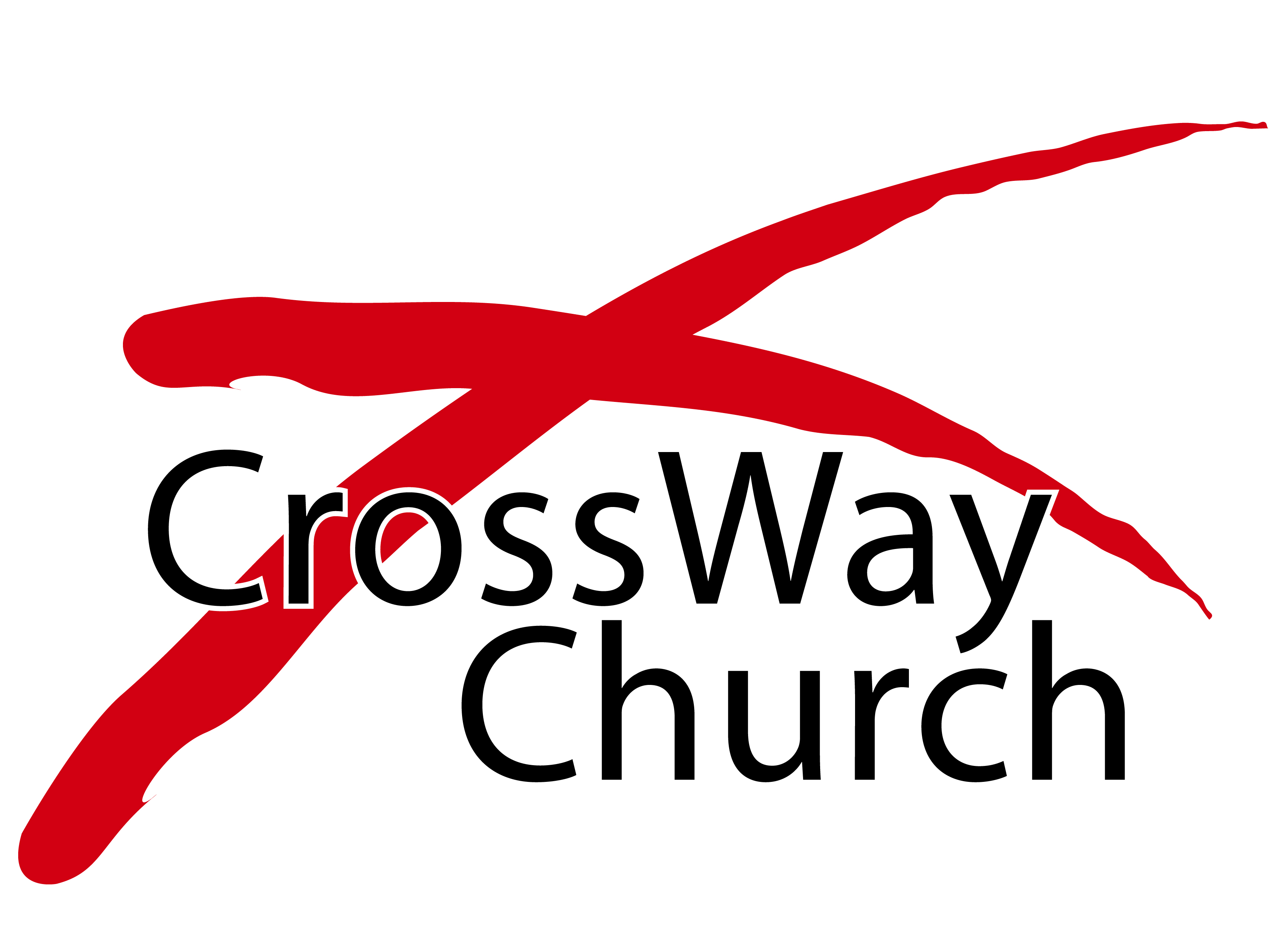